Правовой квиз
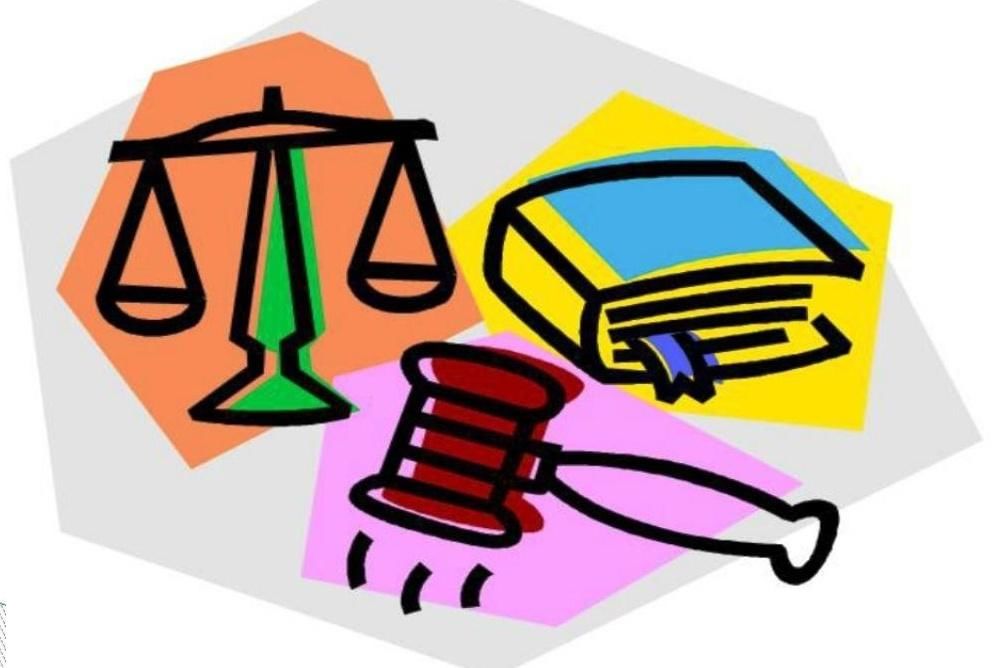 Конкурс № 1
«Ребусы»
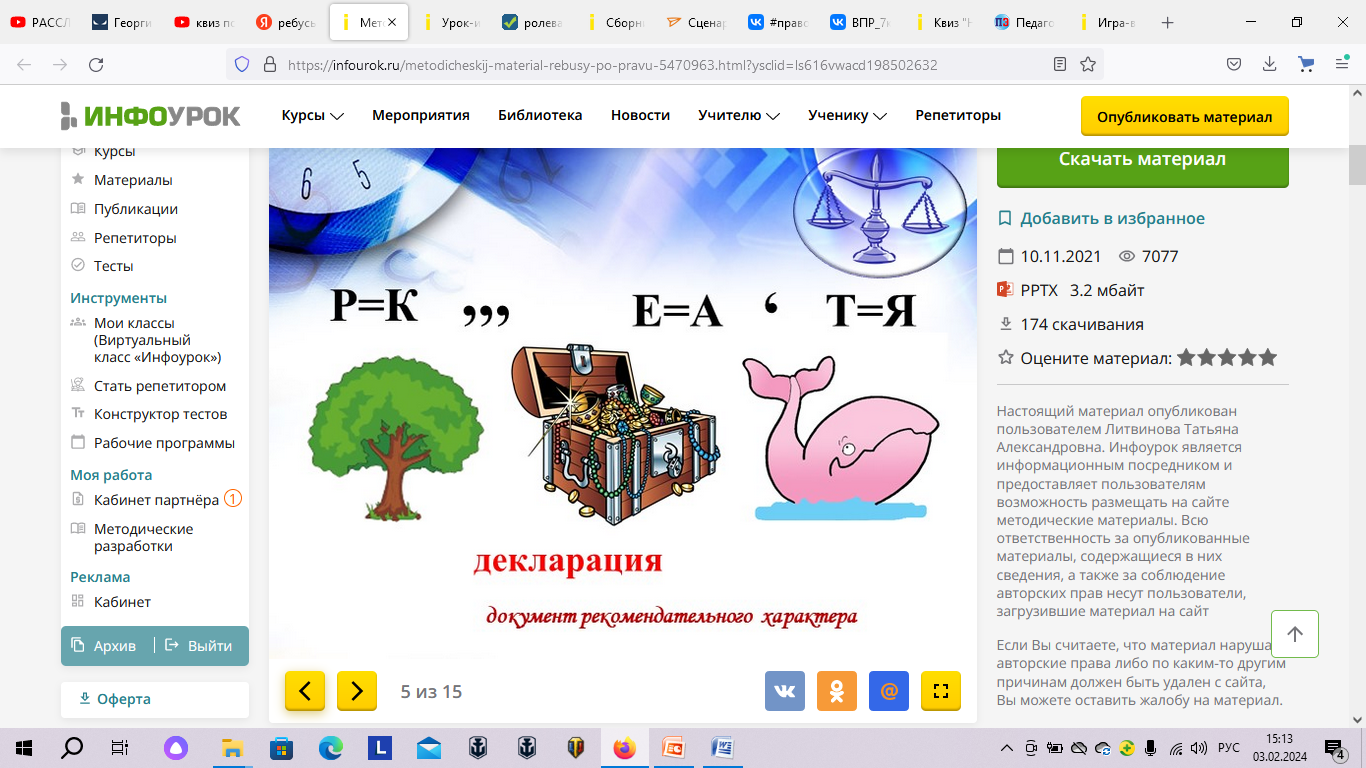 ?
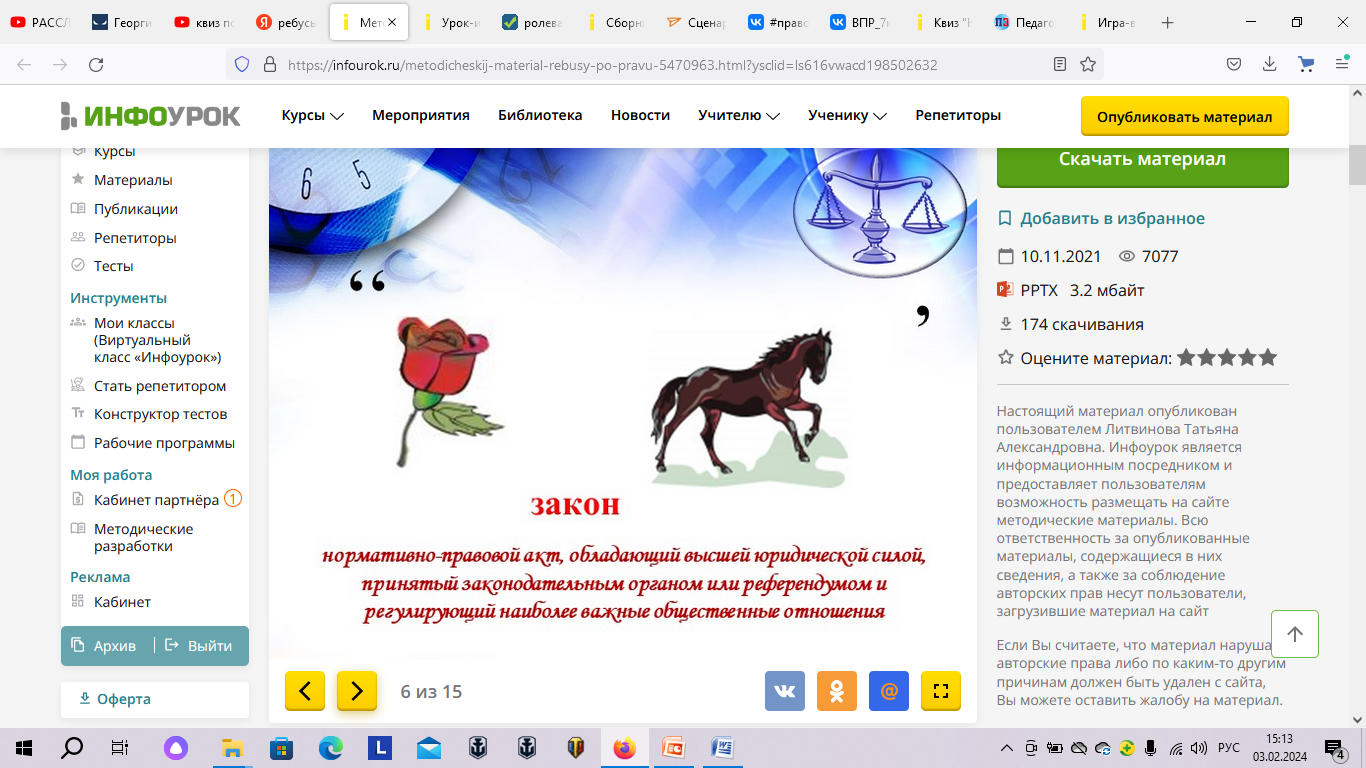 ?
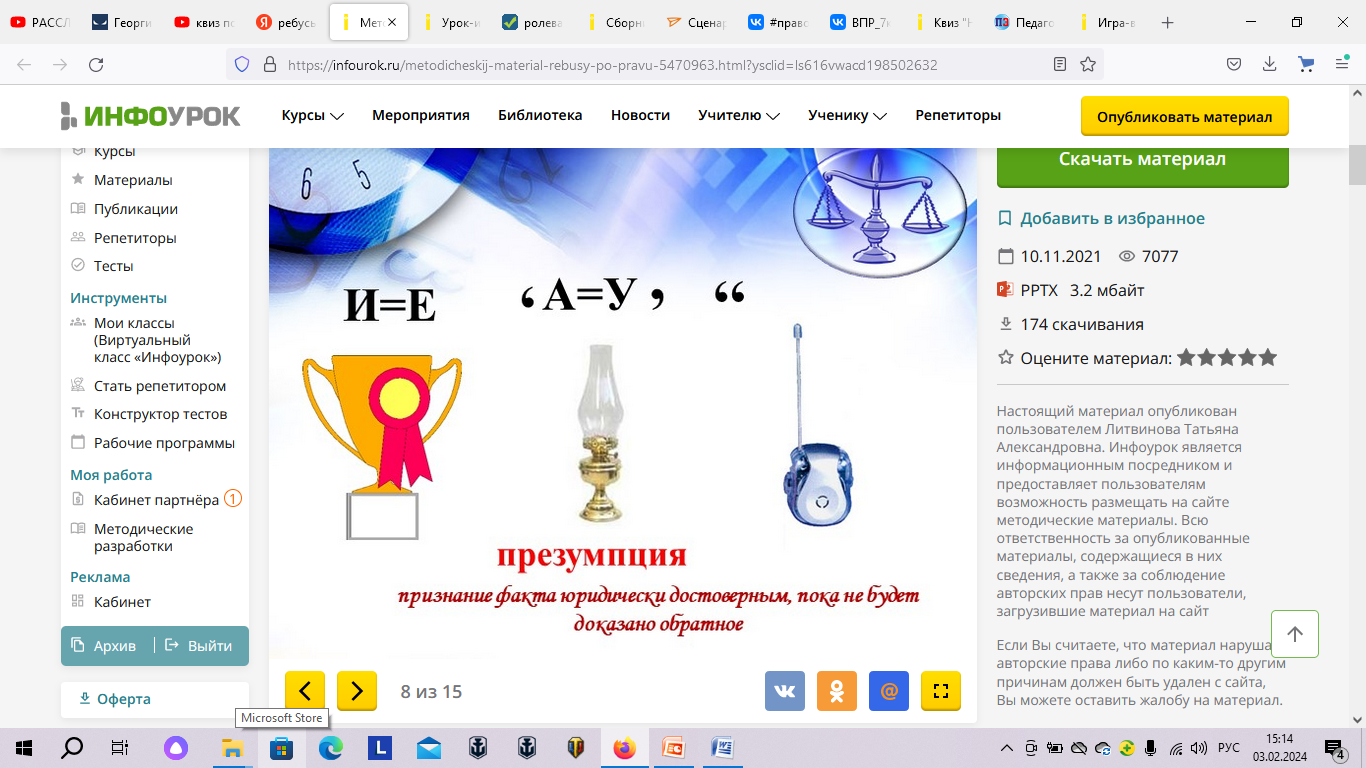 ?
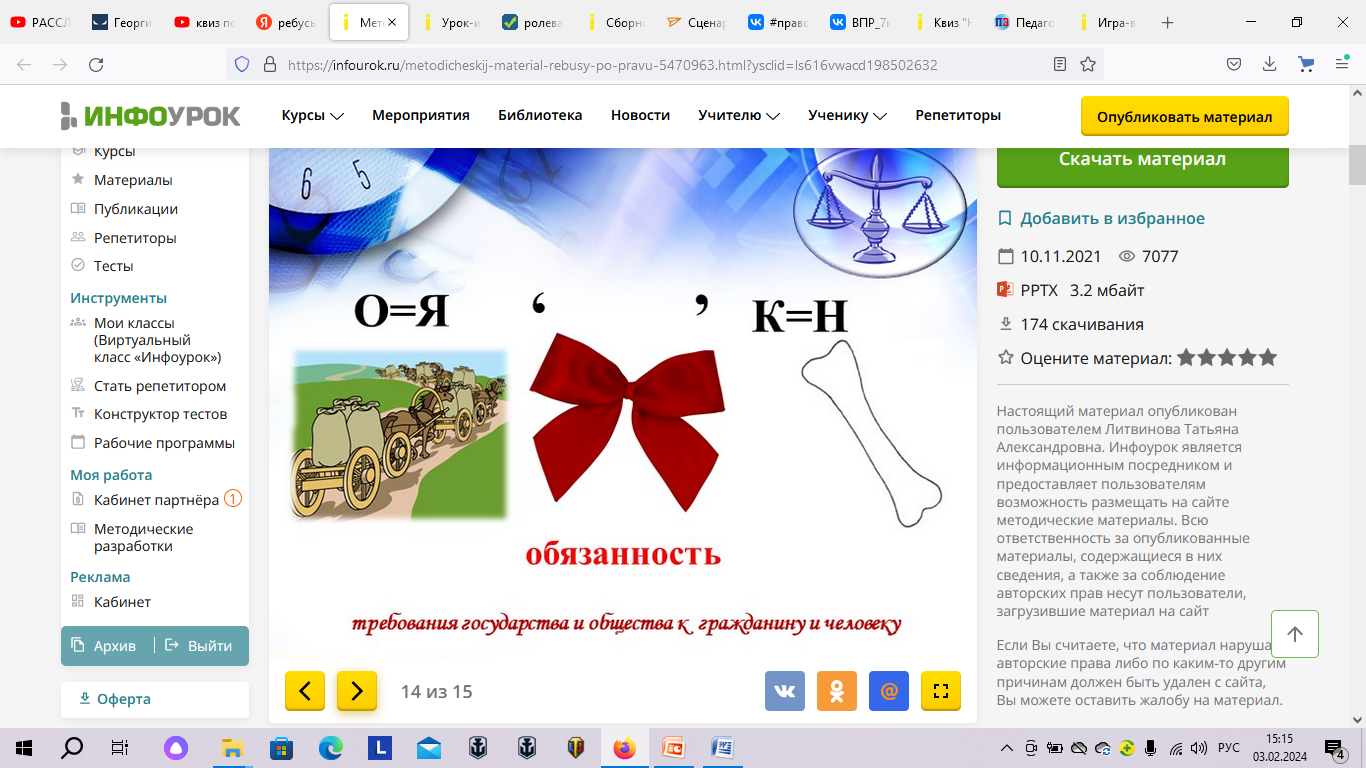 ?
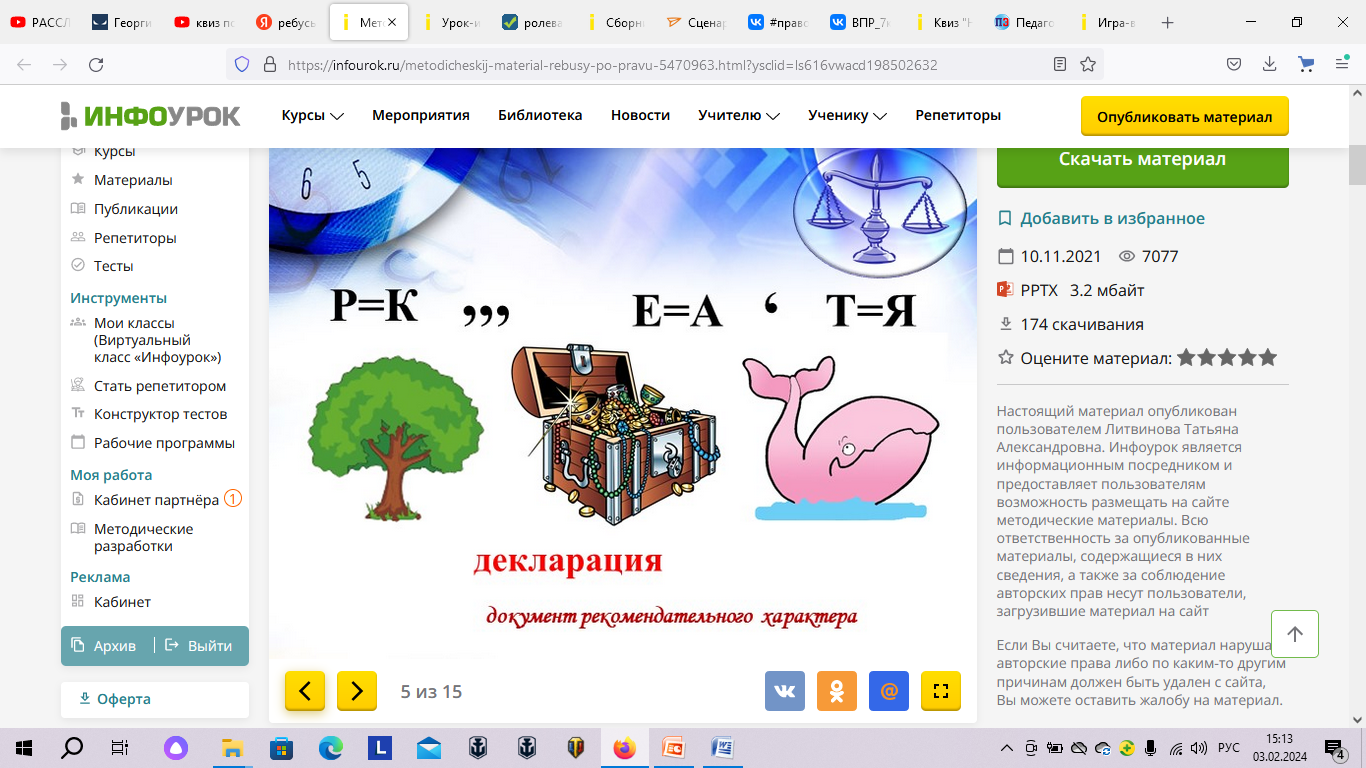 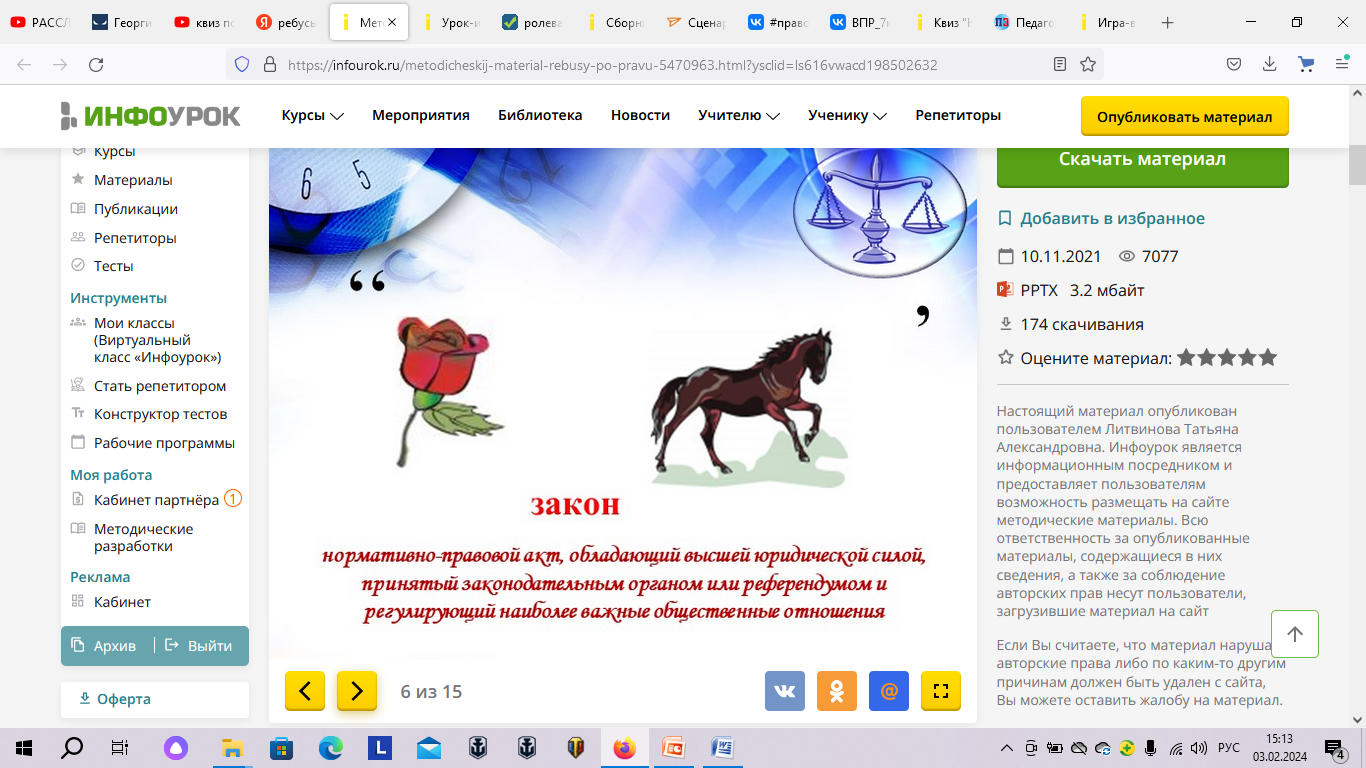 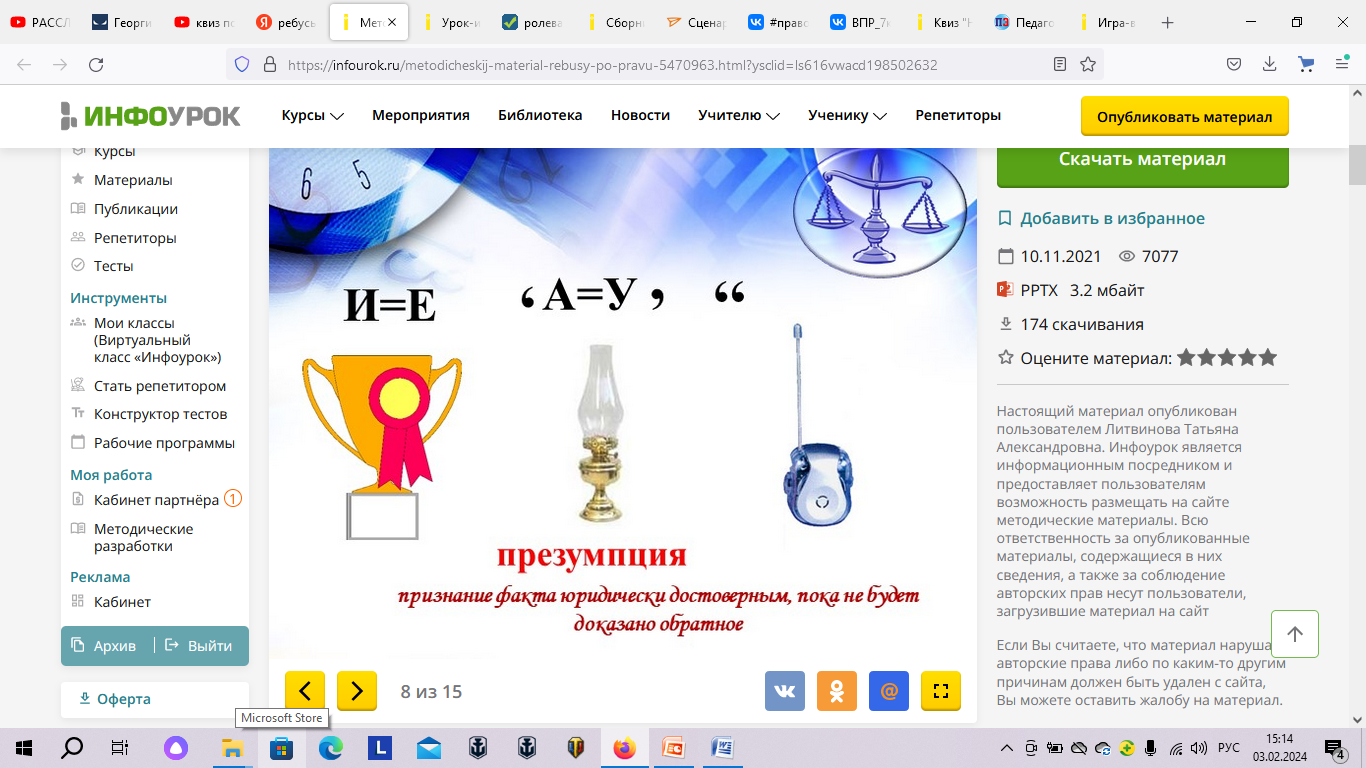 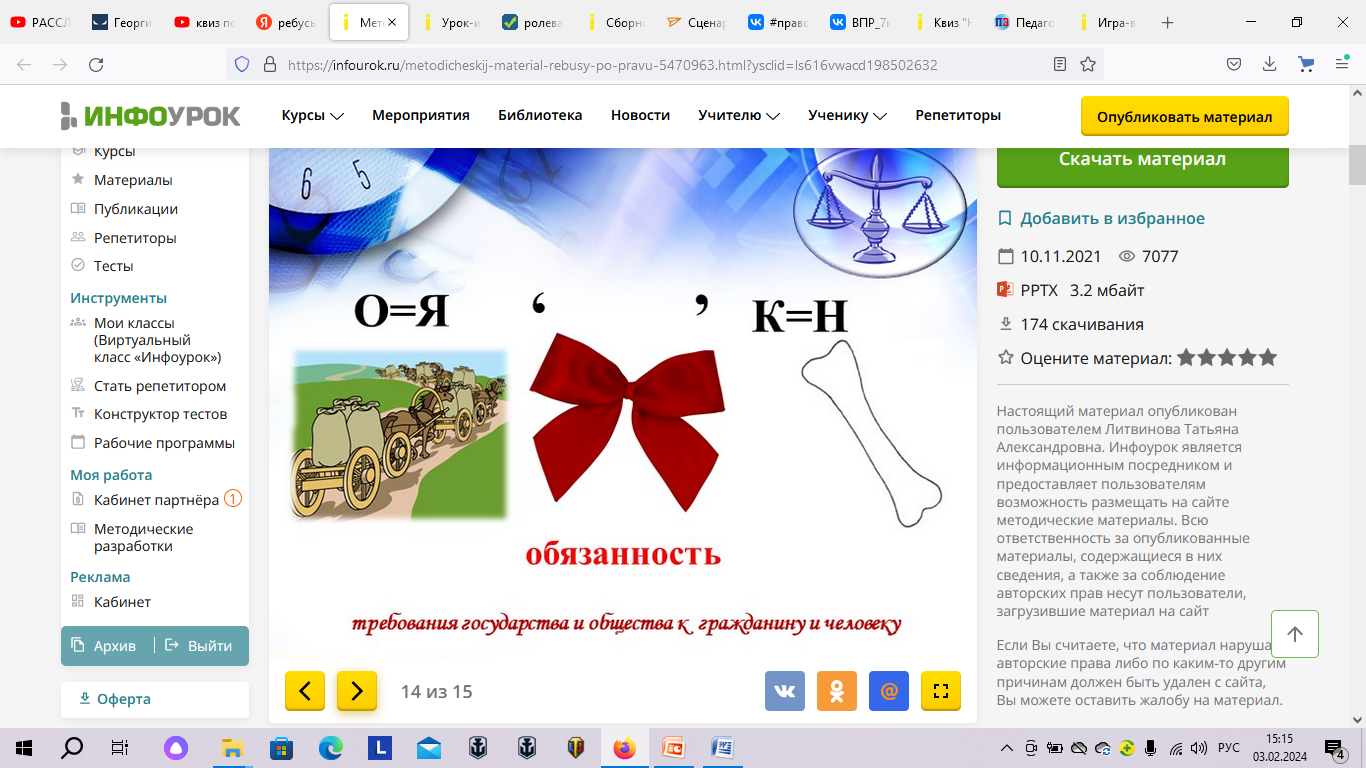 Конкурс № 2
«Знатоки раскрытых преступлений»
Конкурс № 3
«Правонарушения в сказках»
1.  Схватив крысу Шушеру за хвост, Буратино нарушил её право на…
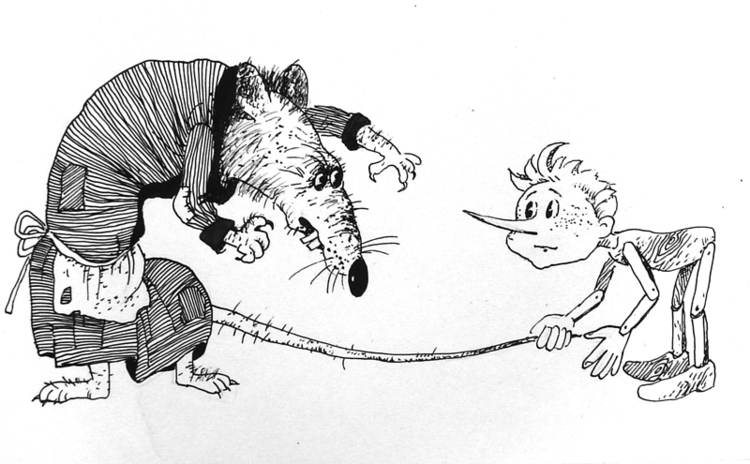 2. Подарив Буратино азбуку и отправив его в школу, папа Карло надеялся, что Буратино воспользуется своим правом на…
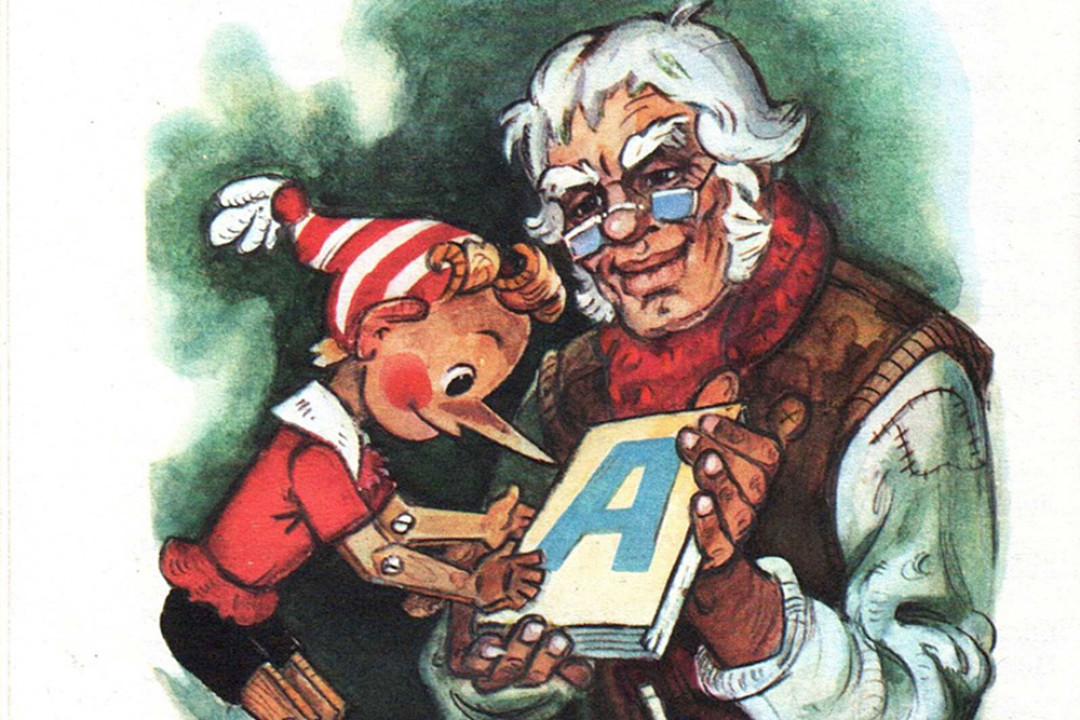 3. Полицейские, ворвавшиеся в каморку папы Карло, нарушили его право на…
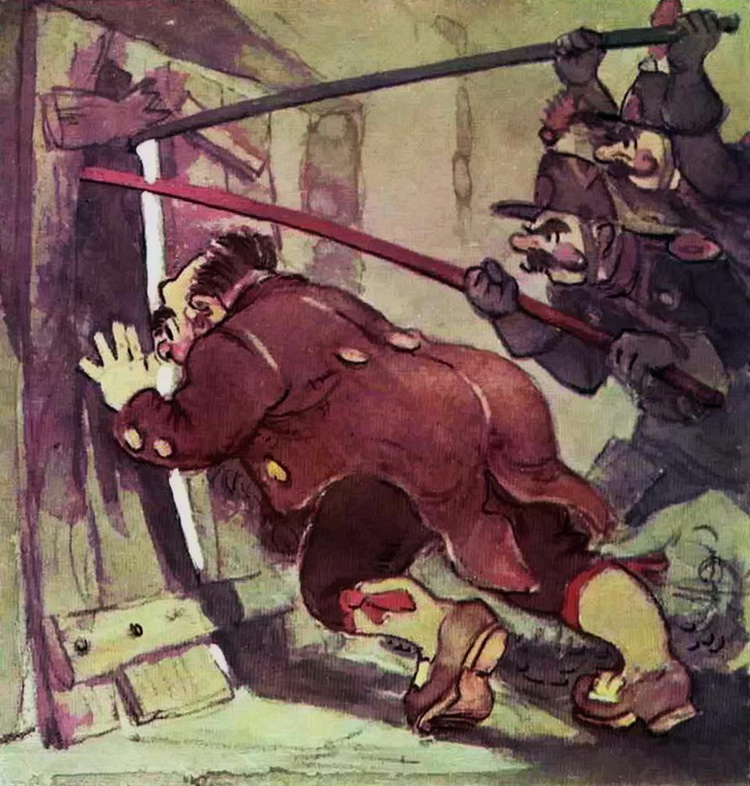 4. Когда Буратино, лиса Алиса, кот Базилио отправились в Страну Дураков, они воспользовались правом на…
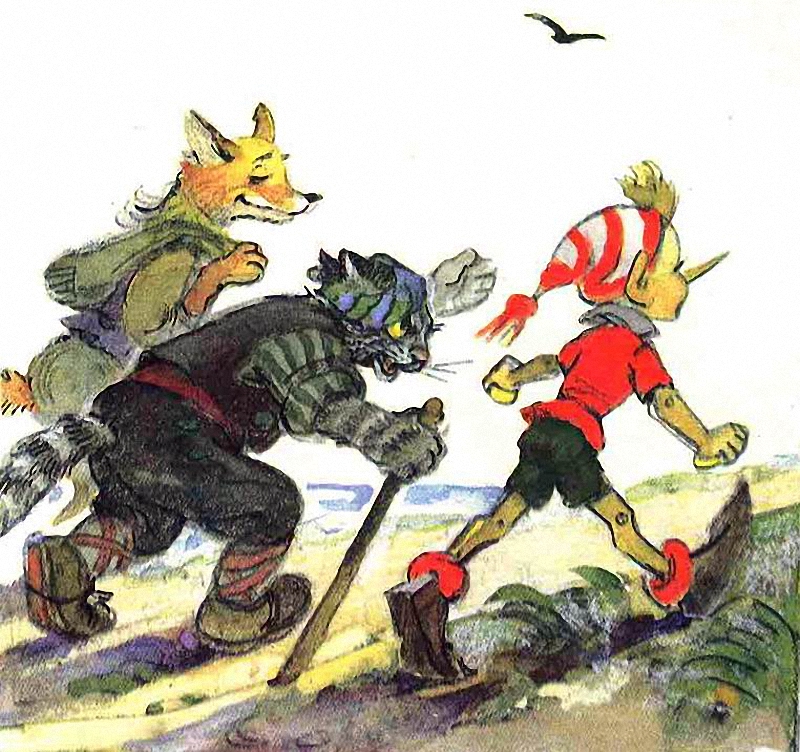 5. В какой сказке личность во всех отношениях серая осуществляет план убийства двух лиц и лишь благодаря своевременному вмешательству общественности всё кончается благополучно?
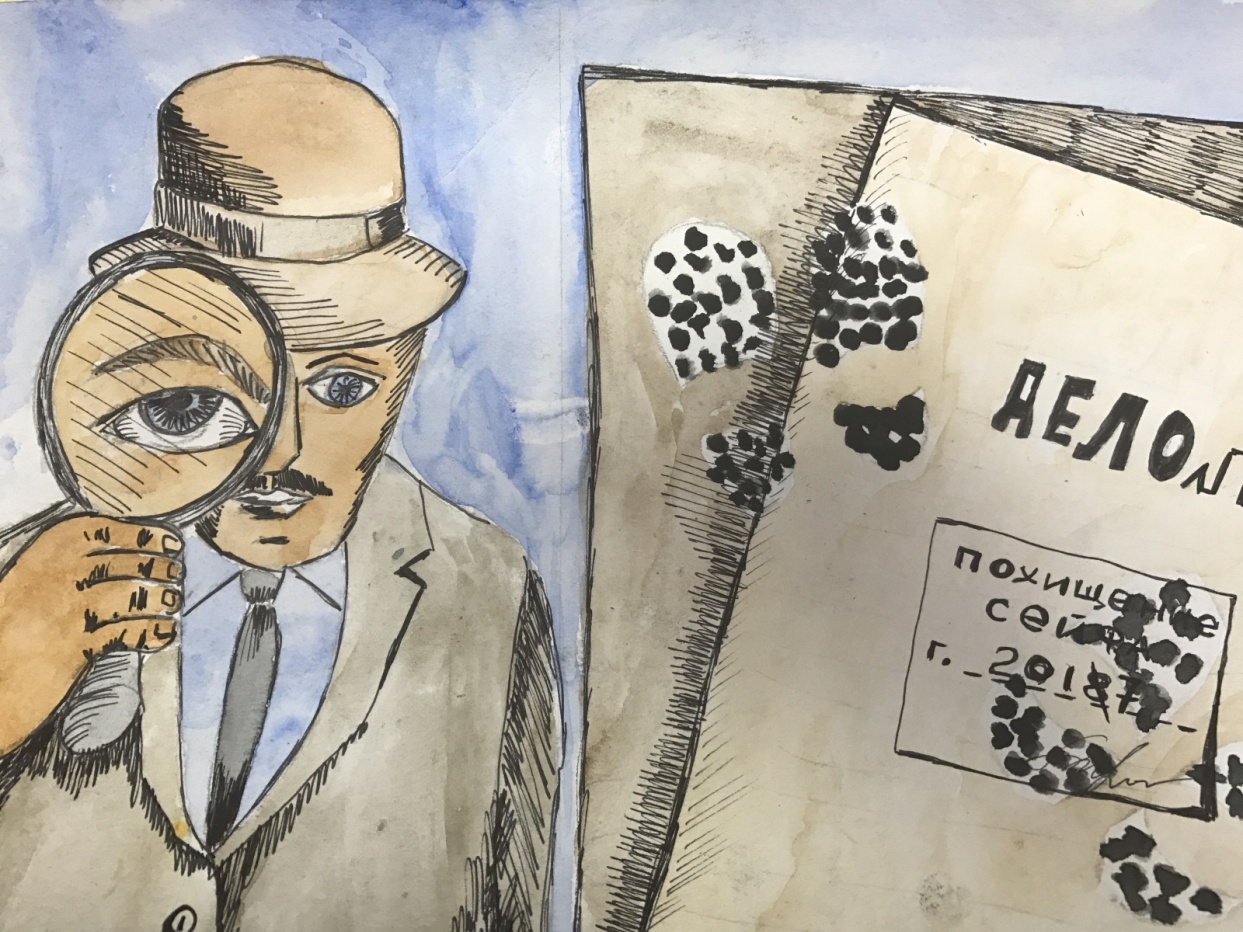 6. Назовите сказку, в которой лицо с дурной репутацией под вывеской милой и обаятельной личности совершило покушение на семь несовершеннолетних душ, но было разоблачено и жестоко наказано.
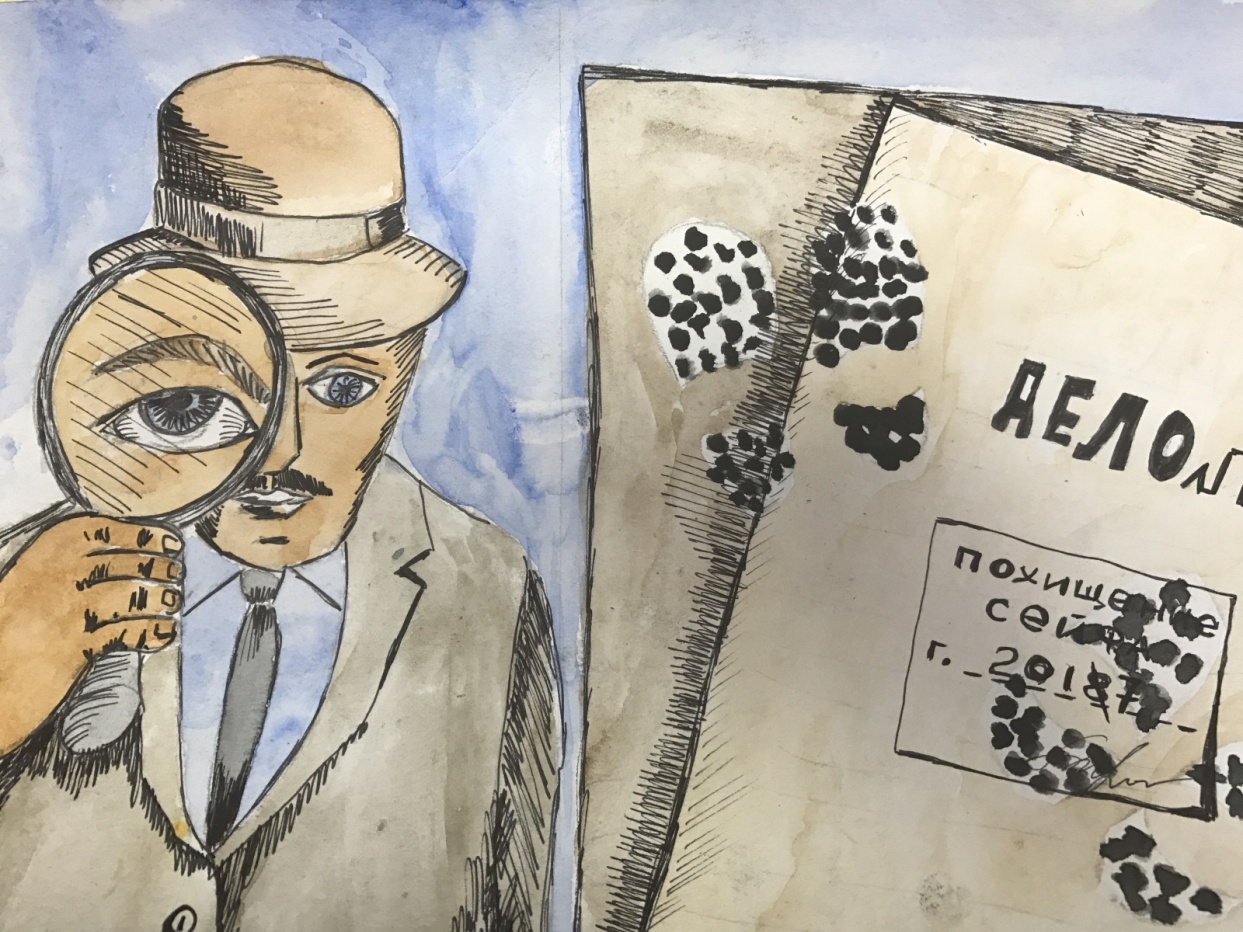 7. В этой сказке добрая птица уступила свою собственность двум лицам, пожелавшим разделить её на части, но сумевшим это сделать. В итоге - богатство было случайно уничтожено мелкой серой личностью.
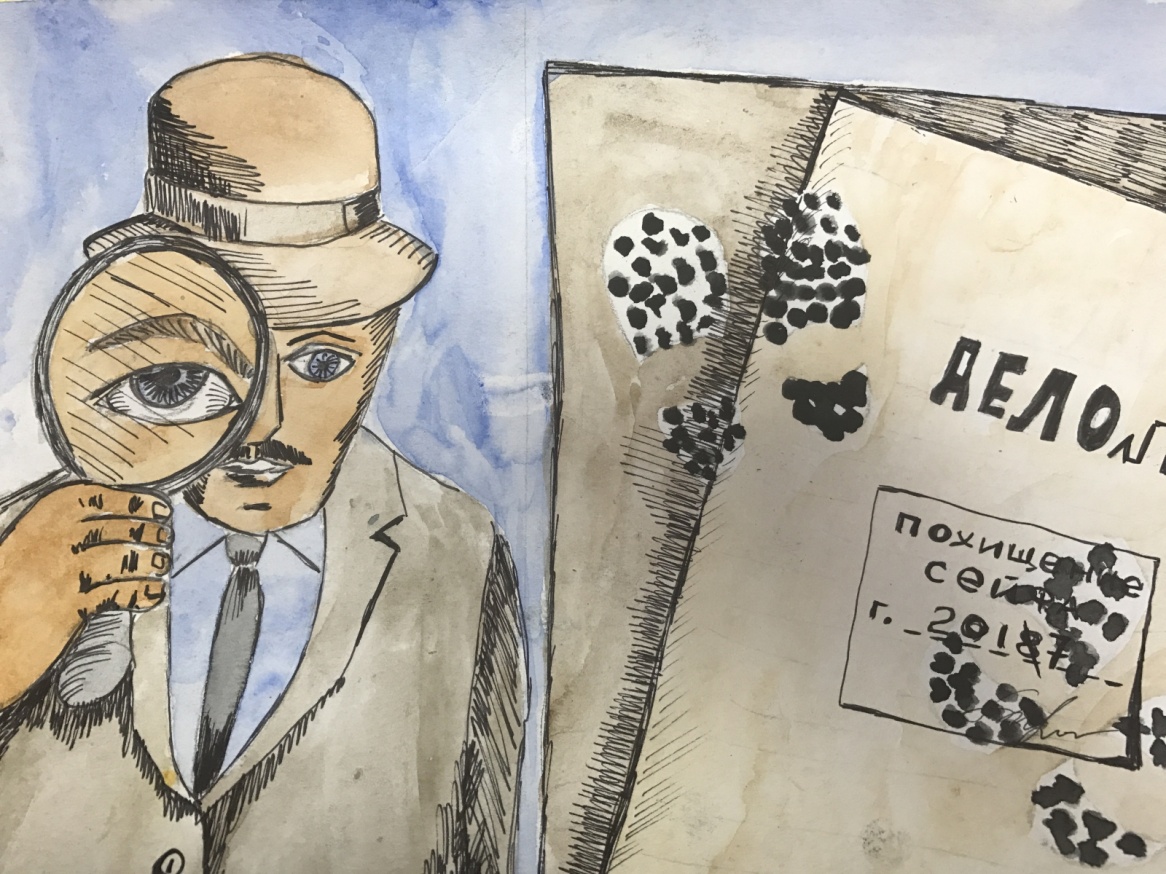 Конкурс № 4
«Придумай слово»
СПРАВЕДЛИВОСТЬ
Конкурс № 5
«Включи логику»
1. Известно, что коровы в Индии – животные священные, и неуважение к ним воспринимается здесь как преступление. Говорят даже, что один из европейских дипломатов попал в тюрьму после того, как его автомобиль насмерть сбил корову на одной из индийских дорог. Спасти его смог лишь местный адвокат, сумевший доказать суду, что трагическое происшествие было не чем иным, как... Чем?
2. В Англии в XVI в. совершивших это преступление объявляли врагами державы и водили по городу с веревкой на шее. В России - били по ступням 60 раз, а рецидивистам отрезали нос или ухо. Римские папы предлагали за это отлучать от церкви. В назидание потомкам пятеро монахов, обвиненных в этом преступлении, были живьем замурованы в монастырскую стену. Сейчас в России это не считается преступлением и исполнение его можно встретить на каждом шагу на улицах города. Что это за преступление?
4. Имена каменотеса Хепи, художественного ремесленника Ирамуна, крестьянина Аменемхеба, водоноса Хамуаса и негра-невольника Эенофера дошли до нас из 12 века до нашей эры. Это первые из сохранившихся имен тех, кто был признан виновным в преступлении, которое в Египте строго карается и поныне. О каком преступлении идет речь?
5.  В 1994 году у Магдебурга в восточной Германии нашли массовое захоронение – останки 32 человек. Это могли быть узники концлагерей, расстрелянные гестапо весной 1945 года перед крушением гитлеровского режима. По другой версии, это могли быть останки советских солдат и офицеров, расстрелянных МГБ летом 1953 года за отказ участвовать в подавлении восстания немецких рабочих. Установить истину помогли мелкие частицы, обнаруженные в носовых полостях черепов. Анализ этих частиц позволил утверждать, что преступление произошло летом. Какое же вещество помогло установить время года, когда было совершено преступление?
6. В суде на испанском острове Пальма-де-Майорка судили почтальона Габриэля Гранадоса. Обвинение потребовало для подсудимого 384 912 лет лишения свободы за серийные преступления в количестве 42 768. Что это за преступления?
Известно, что коровы в Индии – животные священные, и неуважение к ним воспринимается здесь как преступление. Говорят даже, что один из европейских дипломатов попал в тюрьму после того, как его автомобиль насмерть сбил корову на одной из индийских дорог. Спасти его смог лишь местный адвокат, сумевший доказать суду, что трагическое происшествие было не чем иным, как... Чем?
 
Ответ: Самоубийством коровы.
3. В Англии в XVI в. совершивших это преступление объявляли врагами державы и водили по городу с веревкой на шее. В России - били по ступням 60 раз, а рецидивистам отрезали нос или ухо. Римские папы предлагали за это отлучать от церкви. В назидание потомкам пятеро монахов, обвиненных в этом преступлении, были живьем замурованы в монастырскую стену. Сейчас в России это не считается преступлением и исполнение его можно встретить на каждом шагу на улицах города. Что это за преступление?
 
Ответ: Курение.
Имена каменотеса Хепи, художественного ремесленника Ирамуна, крестьянина Аменемхеба, водоноса Хамуаса и негра-невольника Эенофера дошли до нас из 12 века до нашей эры. Это первые из сохранившихся имен тех, кто был признан виновным в преступлении, которое в Египте строго карается и поныне. О каком преступлении идет речь?
  Ответ: Разграбление гробниц.
В 1994 году у Магдебурга в восточной Германии нашли массовое захоронение – останки 32 человек. Это могли быть узники концлагерей, расстрелянные гестапо весной 1945 года перед крушением гитлеровского режима. По другой версии, это могли быть останки советских солдат и офицеров, расстрелянных МГБ летом 1953 года за отказ участвовать в подавлении восстания немецких рабочих. Установить истину помогли мелкие частицы, обнаруженные в носовых полостях черепов. Анализ этих частиц позволил утверждать, что преступление произошло летом. Какое же вещество помогло установить время года, когда было совершено преступление?
 
      Ответ: Цветочная пыльца.
В суде на испанском острове Пальма-де-Майорка судили почтальона Габриэля Гранадоса. Обвинение потребовало для подсудимого 384 912 лет лишения свободы за серийные преступления в количестве 42 768. Что это за преступления?

Ответ: Недоставленные им письма.
Конкурс № 6
«Рекламная пауза»
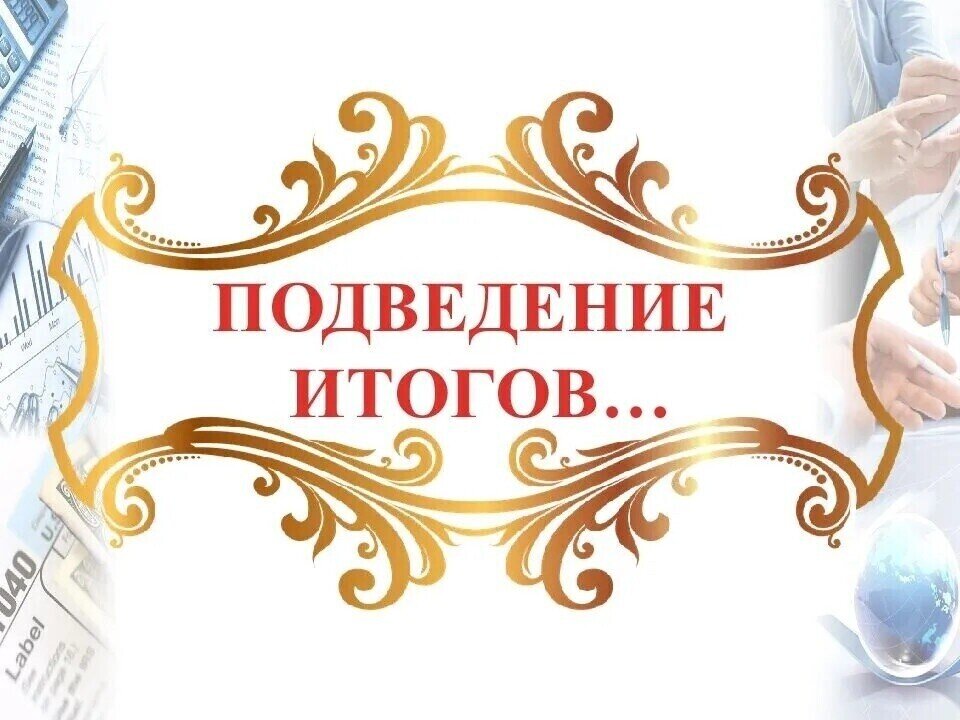 Подводим итоги